While mientras
When cuando
As mientras cuando
As soon as  tan pronto como en cuanto, luego que
1.-  Wach the following video explanation about past progressive
http://www.youtube.com/watch?v=t9t4rt7M6wU&hd=1
2. Wach the following video past progressive and simple past
http://www.youtube.com/watch?v=jkOXNxoMClA&hd=1
Activity:
Transcript the Side By side T.V. morning news.
1st interview: scot mason
2nd interview: Gloria Rodriguez.
Adds: our neighbors our live/ I see you
3rd interview: Maxine Baster
3. Open the following link there is a game to practice past progressive, print your sscreen score and send it to the teacher
http://www.englishmedialab.com/GrammarGames/New_Snakes_%20Ladders/Past_tenses.html
Our neighbors, our livesWoman: I saw you yesterday, but you didn’t seen meMen: Really, whenWoman: At about 2:30, you’re getting out of a taxi on mainstreetMen: That wasn’t me, Yesterday at 2:30 I was cooking dinnerWoman: Mmh, I guess I made a mistake

Stay you for our neighbors, our lives, coming up after the morning news

I SEE YOUDoctor: Hi, this is the Nestor Retnes owner of I see you. The one step place for I examinations end our glasses. Does they seen look familian.
Men1: I saw you yesterday, but you didn’t seen me.
Men2: Really, when
Men1: At about 4:00 o’clock you ‘re join to the park
Men2: That wasn’t me, yesterday at 4:00 o’clock I was playing tennis.
Men1: Mmh, It’s a made a mistake
Doctor: Don’t let this happened to you come to I see you for examination to day. This is Nestor Retnes in I see you at I see you
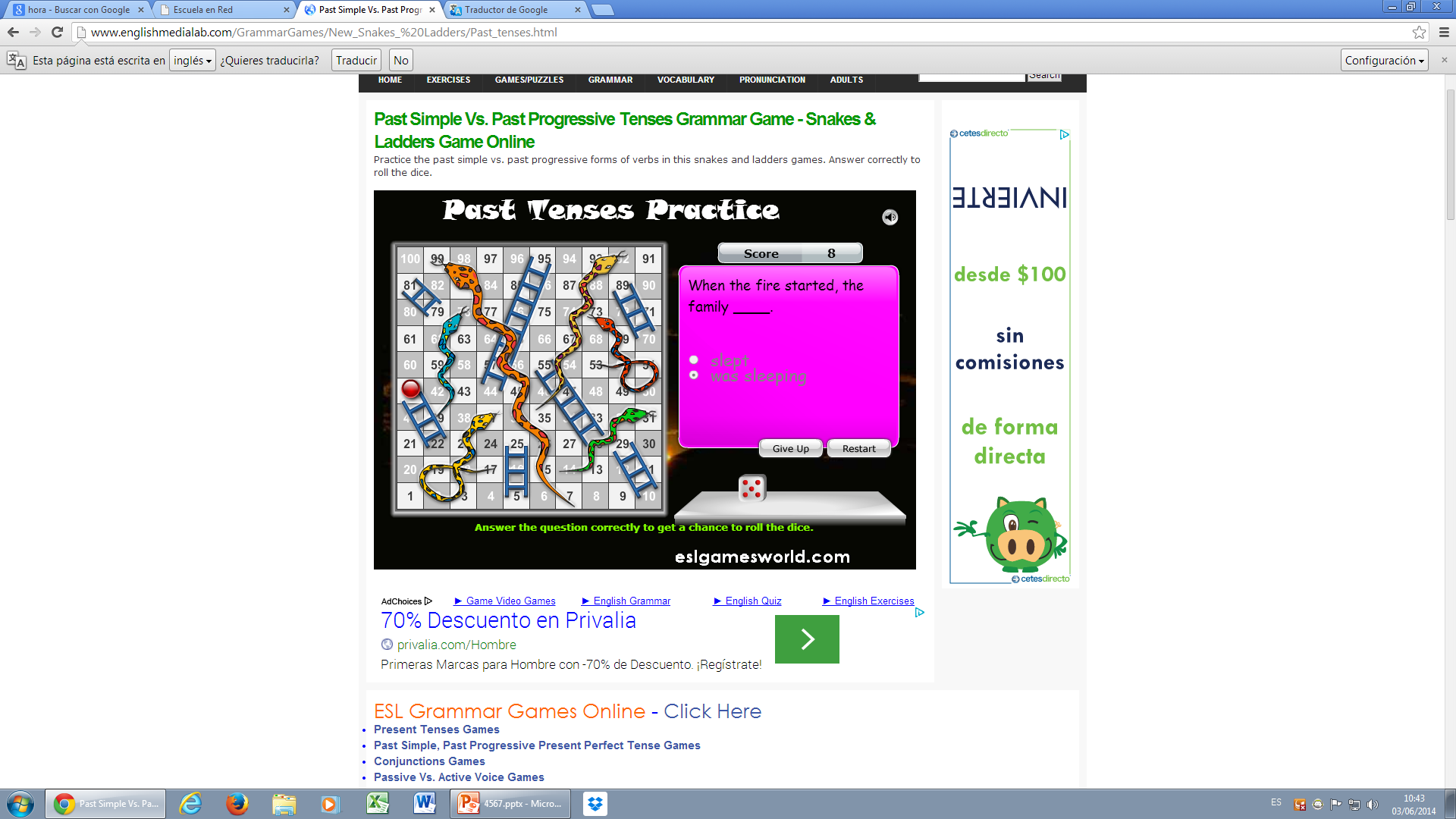